Thermochemistry
Chapter 6
The Nature of Energy   Section 6.1
Kinetic vs. potential energy
Kinetic– associated with the energy of motion
Potential– associated with the energy an object possesses as a result of position
Thermal energy
Energy resulting from the heat content of an object
Related to kinetic energy
Chemical energy
Energy stored in the chemical bonds of a compound
System vs. Surroundings
The field of chemistry focuses on energy changes
Therefore we must be careful to define the system (typically the chemical reaction itself) that is changing and the surroundings that includes everything else
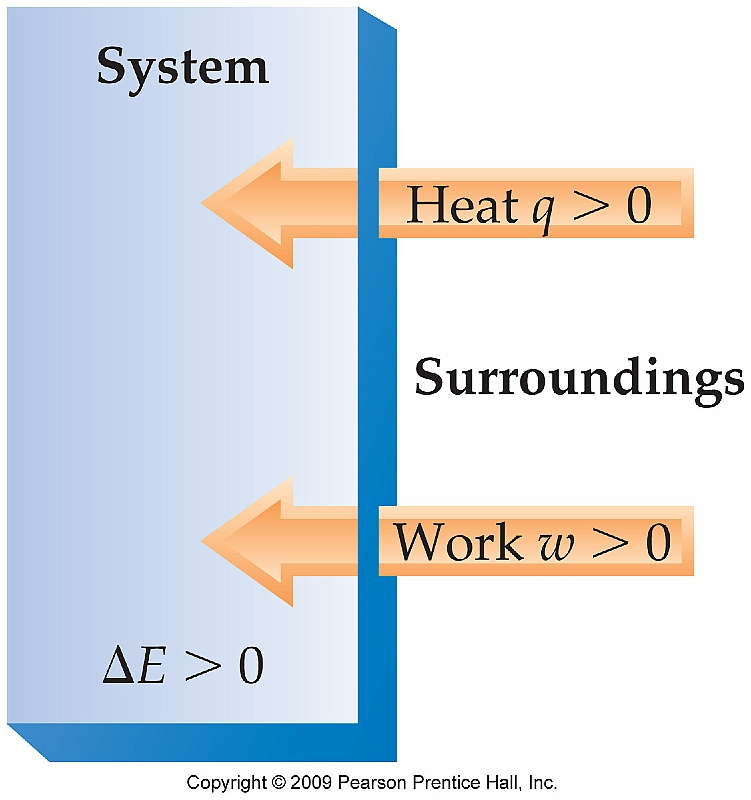 Transferring Energy
Energy can be transferred in two distinct ways:
Work
W = F x d
Heat
Energy transferred from hotter objects to colder ones
No matter how energy is transferred, the First Law of Thermodynamics must be considered:
Energy is conserved
E = Efinal - Einitial
Energy Transfer on the Molecular Level
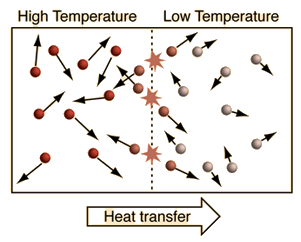 When high energy particles collide with lower energy particles energy is transferred.
   -- Eventually each particle will possess an equal amount of energy (on average)
Heat Transfer Simulation
Internal Energy and the Sign of E
The energy contained in a system is a very abstract value and is nearly (if not totally) impossible to measure; however the First Law can be applied without knowing the final and initial energy values:
E = Efinal - Einitial
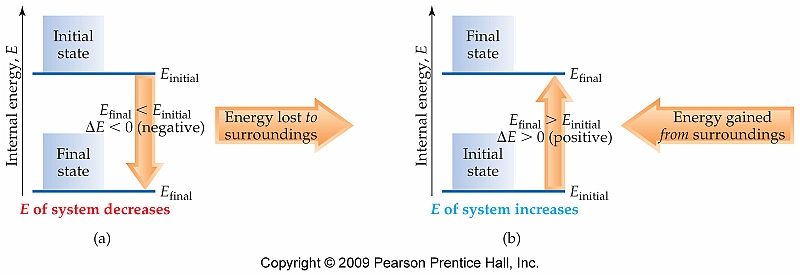 Relating Changes in Energy to Heat and Work
Because energy can be exchanged by the transfer of both heat and work; the work done on or by the system must be considered also:
E = q + w
The sign of q and w are assigned by the direction of heat or work transfer:
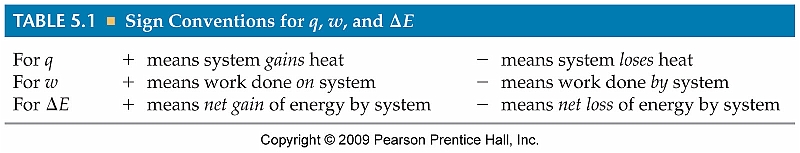 Relating Heat and Work Changes of Internal Energy
Calculate the change in the internal energy of the system for a process in which the system absorbs 140 J of heat from the surroundings and does 85 J of work on the surroundings.
See Interactive Example 6.1 (Pg. 216)
Endothermic vs Exothermic Processes
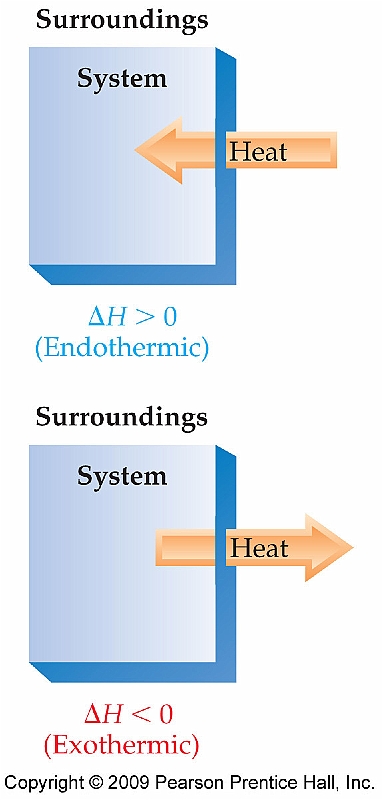 If only the transfer of heat is considered during the course of a chemical reaction, then chemical reactions can be classified as either endothermic or exothermic
Endothermic—heat absorbed by the system
Exothermic—heat released to the system
Energy as a State Function
The amount of energy contained in a system is referred to as a state function
For state functions it does not matter how you arrive at the final state, only on what that final state is
E is a state function whereas q and w are not
Work Done as a Result of a Chemical Reaction
Examine the following chemical reaction:
Zn(s) + 2H+(aq)  →  Zn2+(aq) + H2(g)
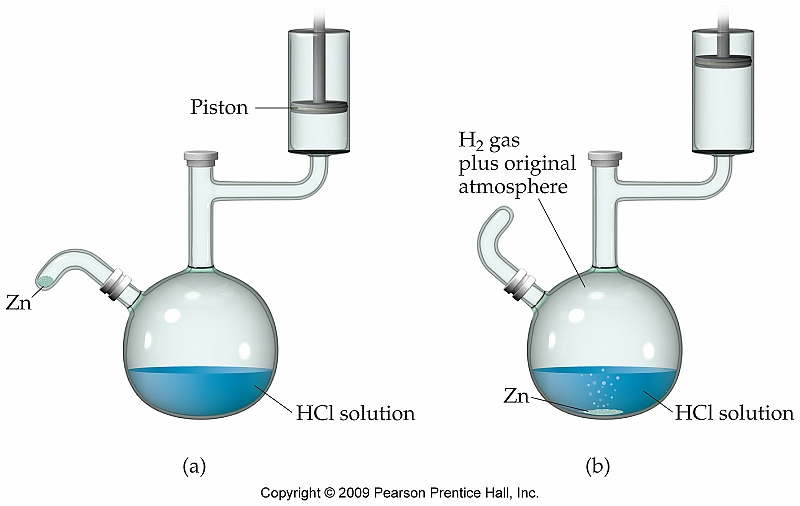 w = -PV
If V is positive (increases) work is done by the system
If V is negative (decreases) work is done on the system
Section 6.2  Enthalpy and Calorimetry
Enthalpy is a thermodynamic quantity that accounts for heat flow during the course of a chemical reaction
Equals the energy contained by the system as well as the pressure/volume work done on or by the system:
H = E + PV
Or
H = E + P V
Enthalpy as a State Function
Because the amount of heat energy gained or lost
during the course of a chemical reaction is easily
measured, enthalpy is a much more useful term
than internal energy
Determing the Sign of H
Gaseous water (steam) condenses to form liquid water


Gasoline combusts in the presence of oxygen


The temperature of a solution increases as solute is added
Enthalpies of Reaction
Because enthalpy is a state function, we are not interested in absolute values for H, only the difference before and after a chemical or physical process; therefore:
H = Hproducts – Hreactants

Often abbreviated Hrxn (heat of reaction)
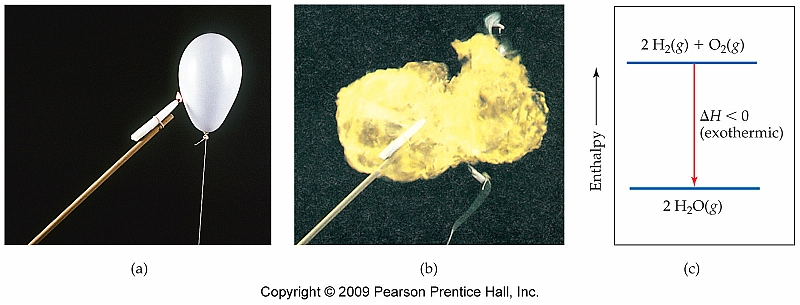 Energy Diagram
Example
2 H2(g) + O2(g)  →  2 H2O(g)   H = -483.6 kJ
The above equation is referred to as a thermochemical equation
Relating H to Quantities of Reactants and Products
Calculate the enthalpy change if 5.00 g of N2(g) reacts with O2(g) to make NO, a toxic air pollutant and important industrial compound, using the following thermochemical equation:
N2(g) + O2(g)  →  2NO(g)   
H = +181.8 kJ
Relating H to Quantities of Reactants and Products (cont.)
Calculate the enthalpy change observed in the combustion reaction of 2.74 g ethane, using the thermochemical equation shown:
2 C2H6(g) + 7 O2(g)  →  4 CO2(g) + 6 H2O(g)
H = -3120 kJ
Calorimetry
Because H essentially refers to the amount of heat energy absorbed or released during the course of a chemical reaction, it can be determined experimentally using a technique referred to as calorimetry
Heat Capacity and Specific Heat
If thermal energy is added to an object it will increase in temperature
The magnitude of that temperature change is referred to as heat capacity, C.
The amount of heat energy required to raise the temperature by 1 C or 1 K.
When 1 gram of a substance is studied, it is referred to as specific heat capacity, Cs.
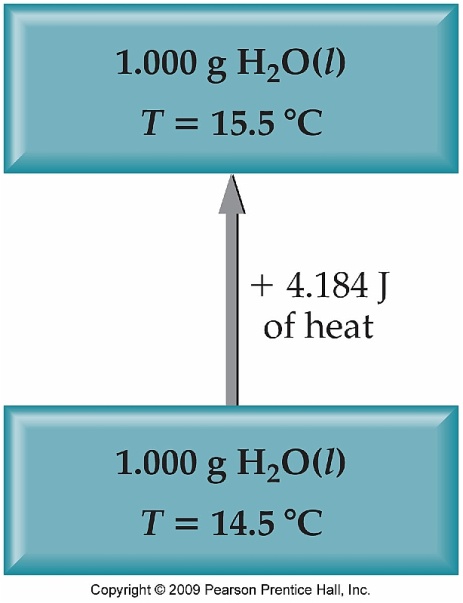 Relating Heat, Temperature Change, and Heat Capacity
What quantity of heat must be added to a 120. g sample of aluminum to change its temperature from 23.0 C to 34.0 C?  CAl = 0.900 J/g K
What is the molar heat capacity of Al?
See Interactive Example 6.5 (Pg. 222)
Constant Pressure vs. Constant Volume Calorimetry
The amount of thermal energy released or absorbed by a chemical reaction can be measured in two different ways:
Constant pressure calorimetry
q = mcT
Constant volume calorimetry
qrxn = -Ccal x T
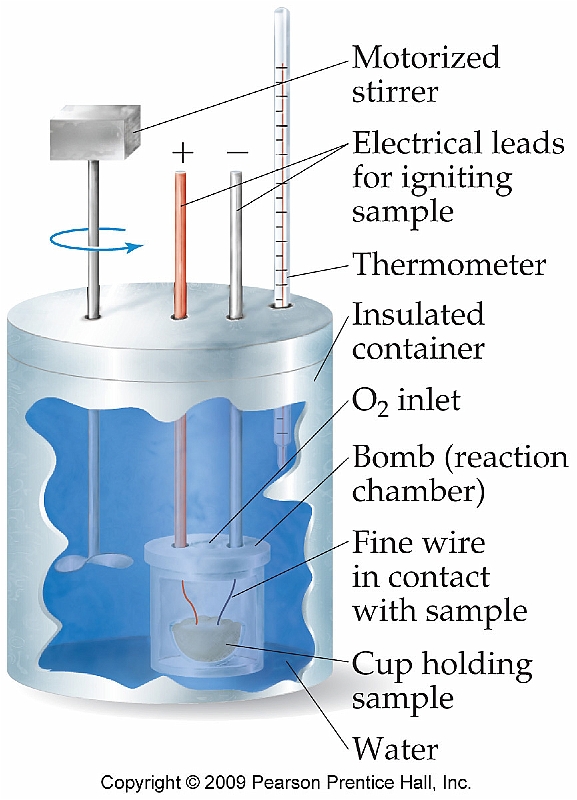 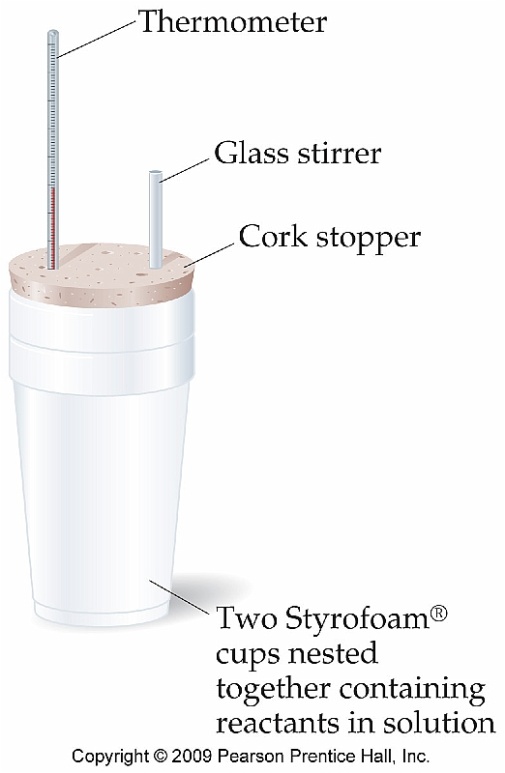 Constant Pressure Calorimetry
A 50.0 g sample of a dilute acid solution is added t 50.0 g of a base solution in a coffee cup calorimeter.  The temperature of the liquid increases from 18.20 C to 21.30 C.  Calculate q for the neutralization reaction, assuming that the specific heat of the solution is the same as that of water (4.184 J/g C).
See Interactive Example 6.5 (Pg. 222)
Hess’s LawSection 6.3
Because H is a state function, it does not matter how we arrive at our final state
Therefore if we know Hrxn for a series of reactions, we can calculate Hrxn for the overall process
Using Hess’s Law to Calculate H
Calculate the enthalpy change for the hydrogenation of ethylene using the following thermochemical equations:
C2H4(g) + H2(g)  →  C2H6(g)   H = ?

H2(g) + ½ O2(g)  →  H2O(l)			H = -285.8 kJ
C2H4(g) + 3 O2(g)  →  2 CO2(g) + 2 H2O(l) 	H = -1411kJ
C2H6(g) + 7/2 O2(g)  →  2CO2(g) + 3 H2O(l)	H = -1560 kJ
See Interactive Example 6.8 (Pg. 228)
Hess’s Law Example #2
Given the following equations and Ho values, determine the heat of reaction (kJ) at 298 K for the reaction: 
2 OF2(g) + 2 S(s)    SO2(g) + SF4(g)       H = ?
 
OF2(g) + H2O(l)    O2(g) + 2 HF(g)        H = -276.6 kJ/molSF4(g) + 2 H2O(l)   4 HF(g) + SO2(g)    H = -827.5 kJ/molS(s) + O2(g)   SO2(g)			H = -296.9 kJ/mol
Standard Enthalpies of FormationSection 6.4
Hess’s Law allows us to calculate the enthalpies of reaction for numerous different reactions based on tabulated data
The tabulated data contains enthalpies of formation
More precisely, standard enthalpies of formation, Hf (based on elements in their standard states at 25 C
Writing Formation Reactions
Examples:
NaCl

Ca(NO3)2

C6H6O6

AgCl
Calculating Enthalpies of Reaction Using Standard Enthalpy Changes
Based on Hess’s Law and tabulated enthalpies of formation, the following expression can be used to calculate Hrxn:

Hrxn =  Hf(products) -  Hf(reactants)
Using Standard Enthalpies of Formation to Calculate Enthalpy of Reaction
One step in the production of nitric acid, a powerful acid used in the production of fertilizers and explosives, is the combustion of ammonia.
4NH3(g) + 5O2(g) → 4NO(g) + 6H2O(g)

Calculate Hrxn using enthalpies of formation listed in Appendix C.
See Interactive Example 6.10 (Pg. 235)